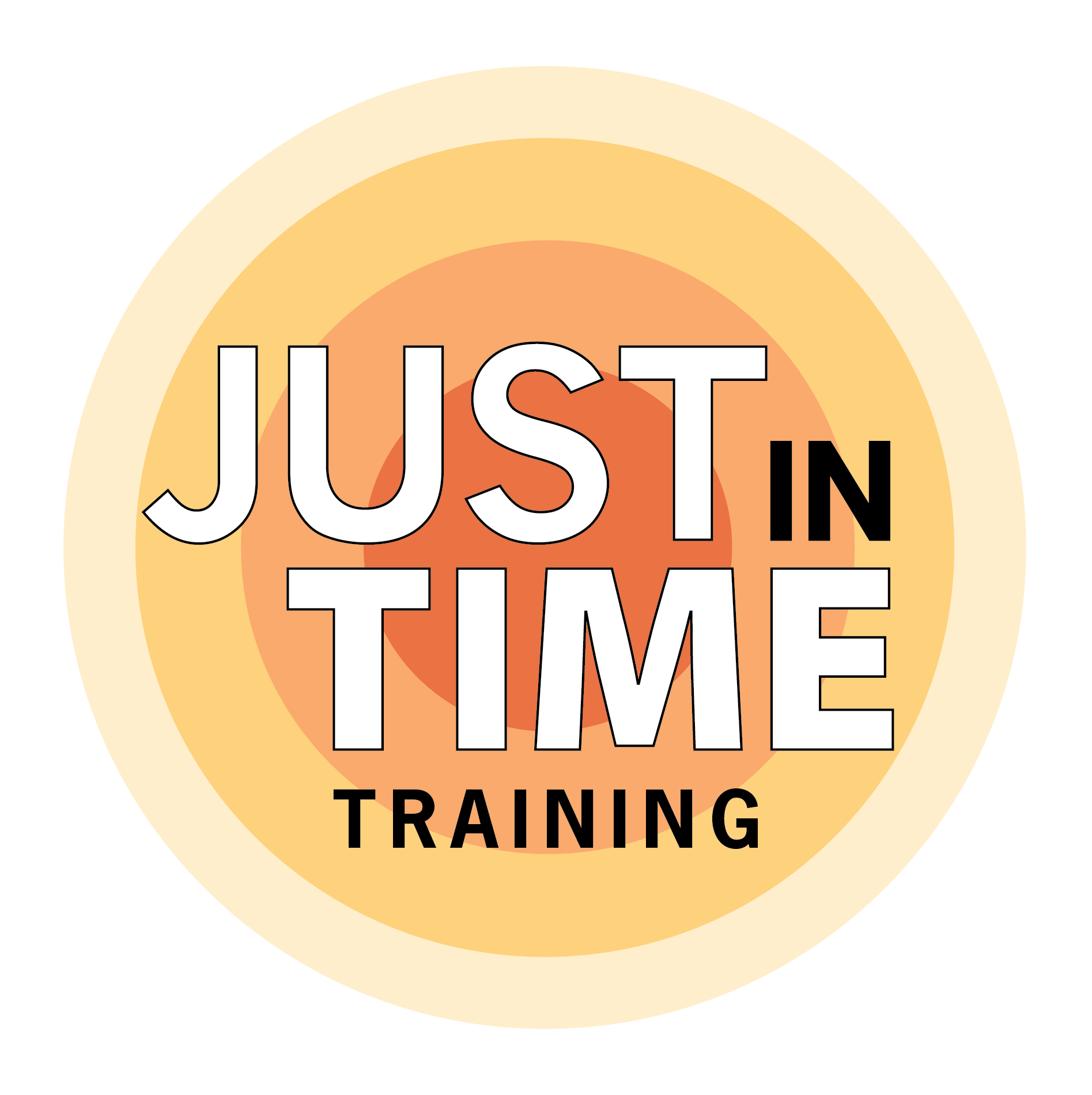 Personal Protective Equipment
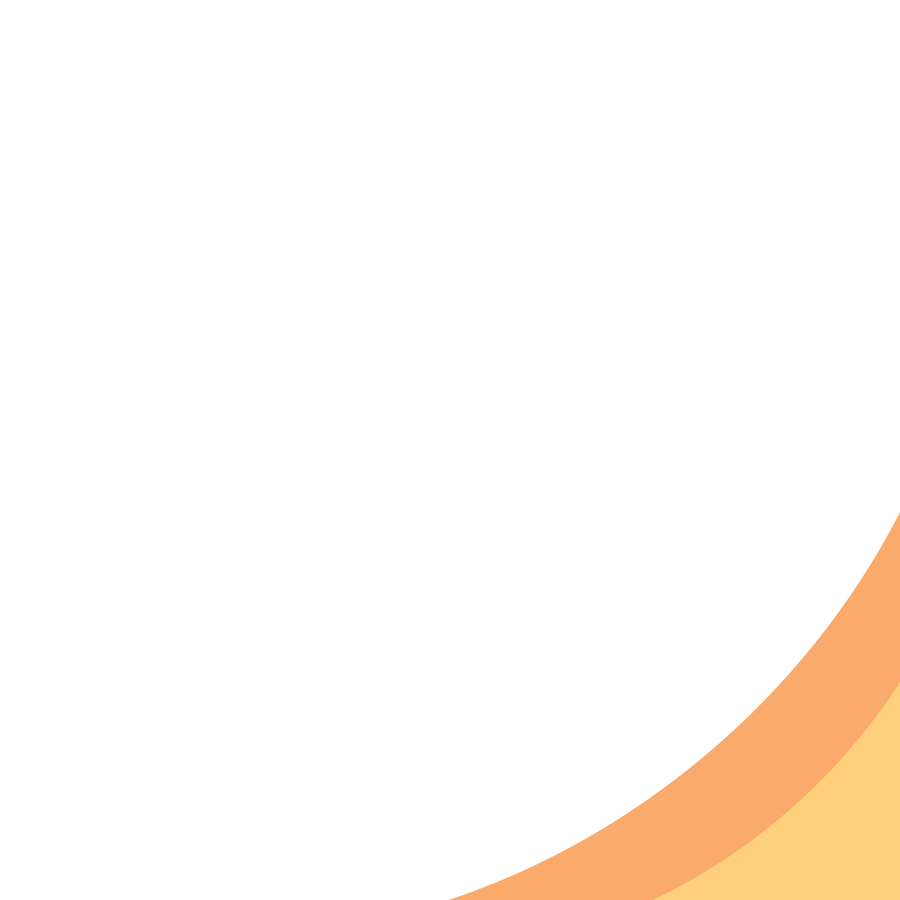 PPE Overview
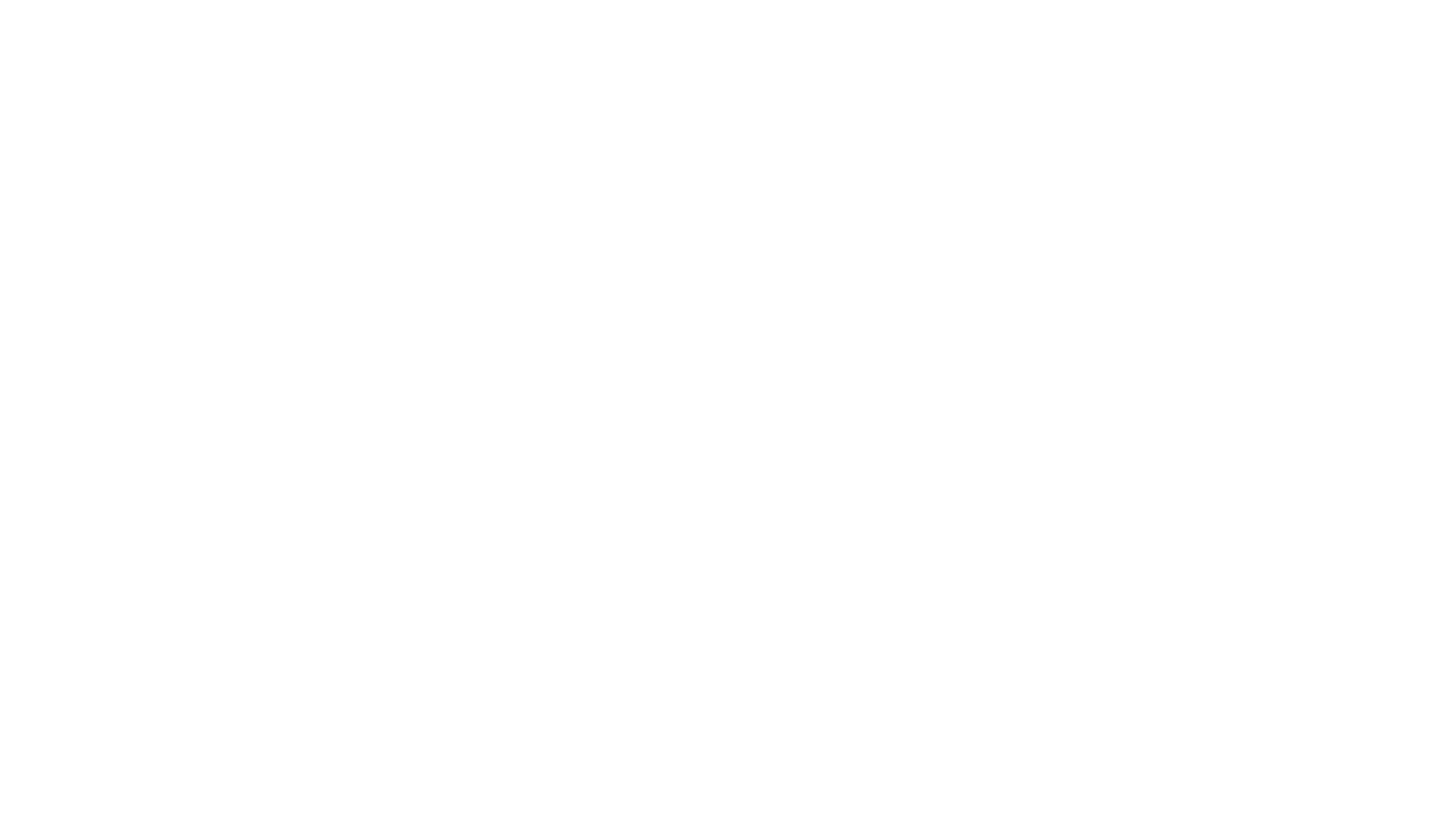 [Speaker Notes: Personal protective equipment, or PPE, is needed during animal health emergencies to prevent disease transfer from animals, locations, and responders.]
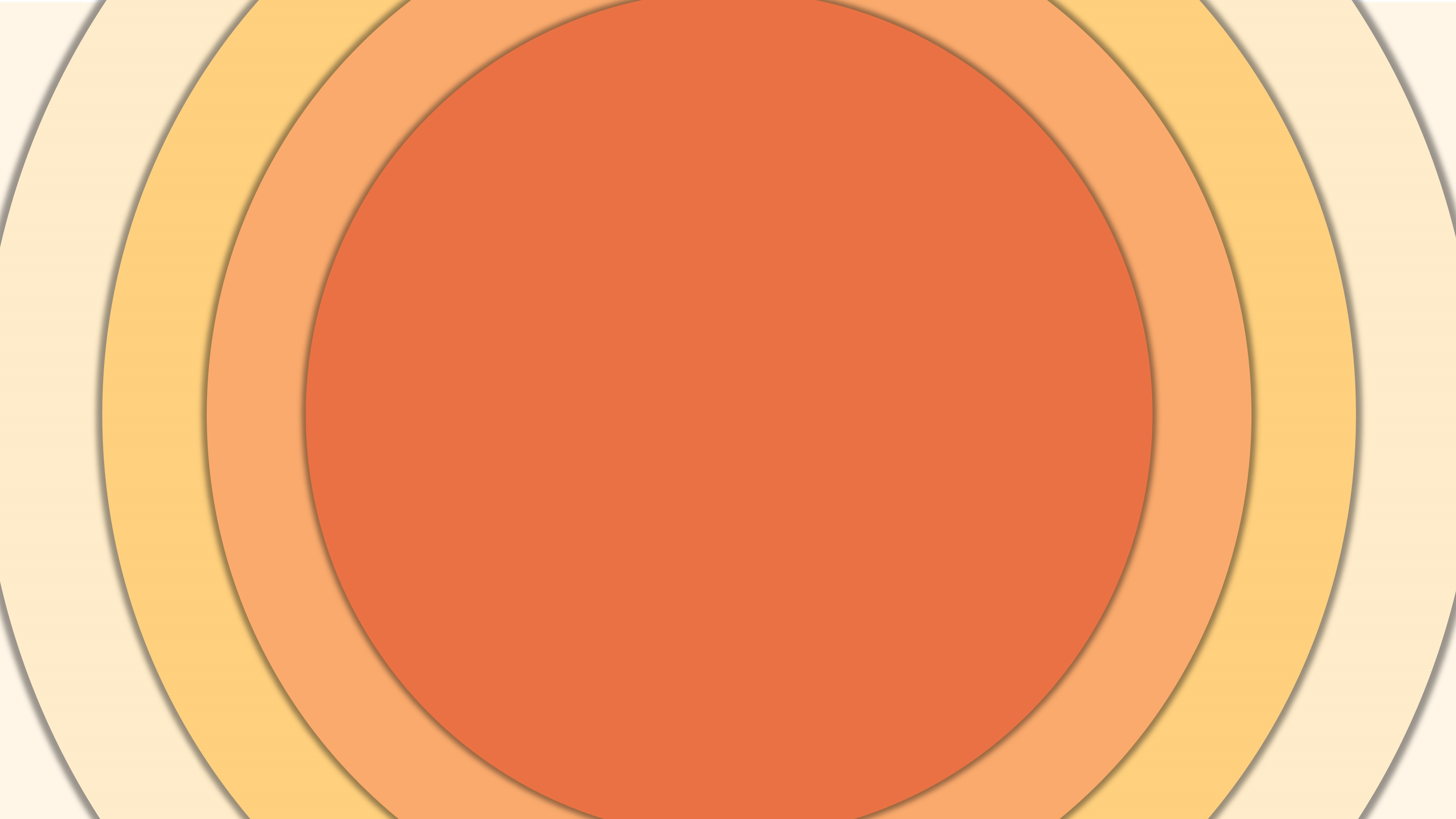 Just in Time Training
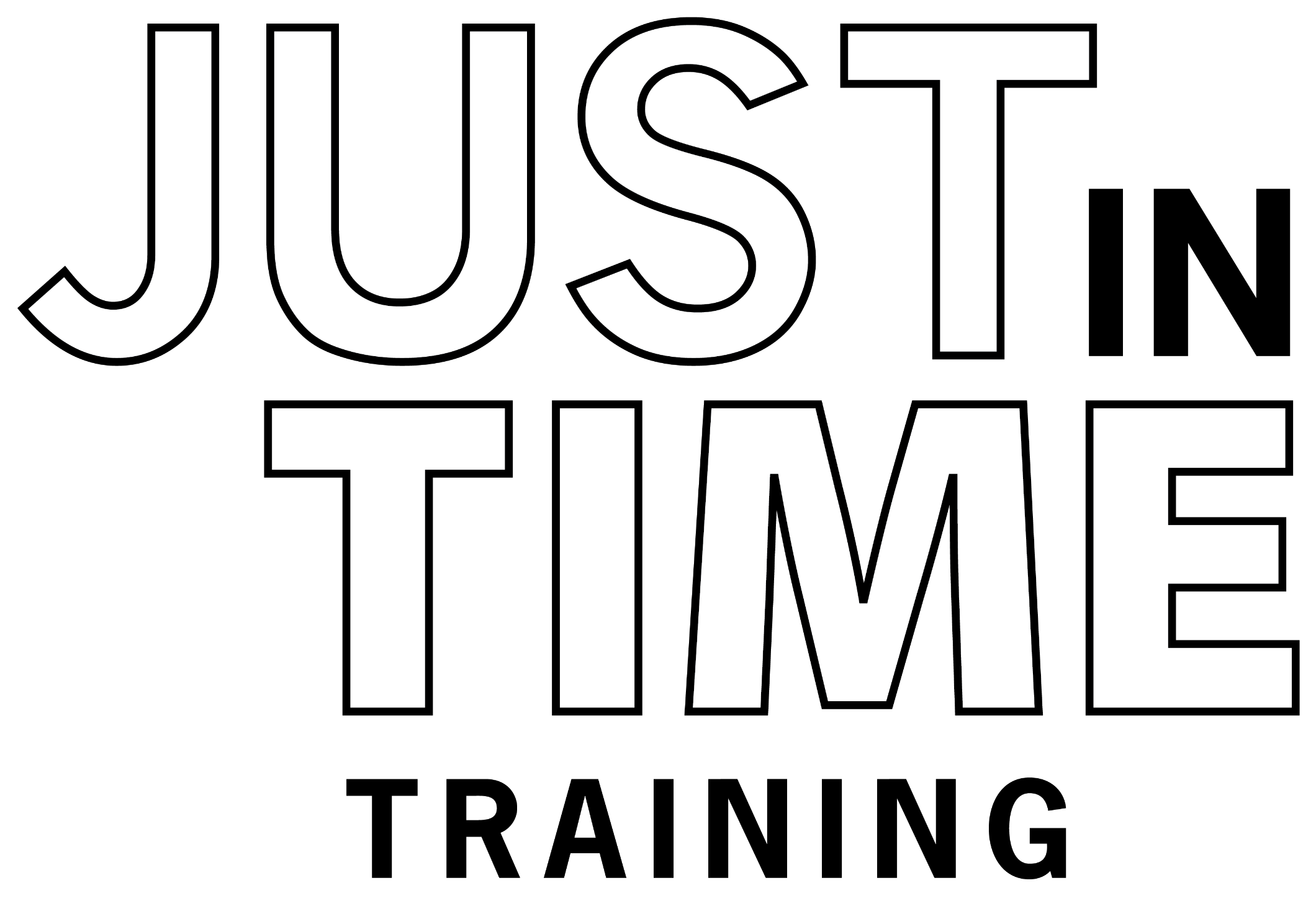 [Speaker Notes: This Just-In-Time training module will overview the types and levels of PPE and highlights those frequently used in an animal disease emergency.]
PPEPersonal Protective Equipment
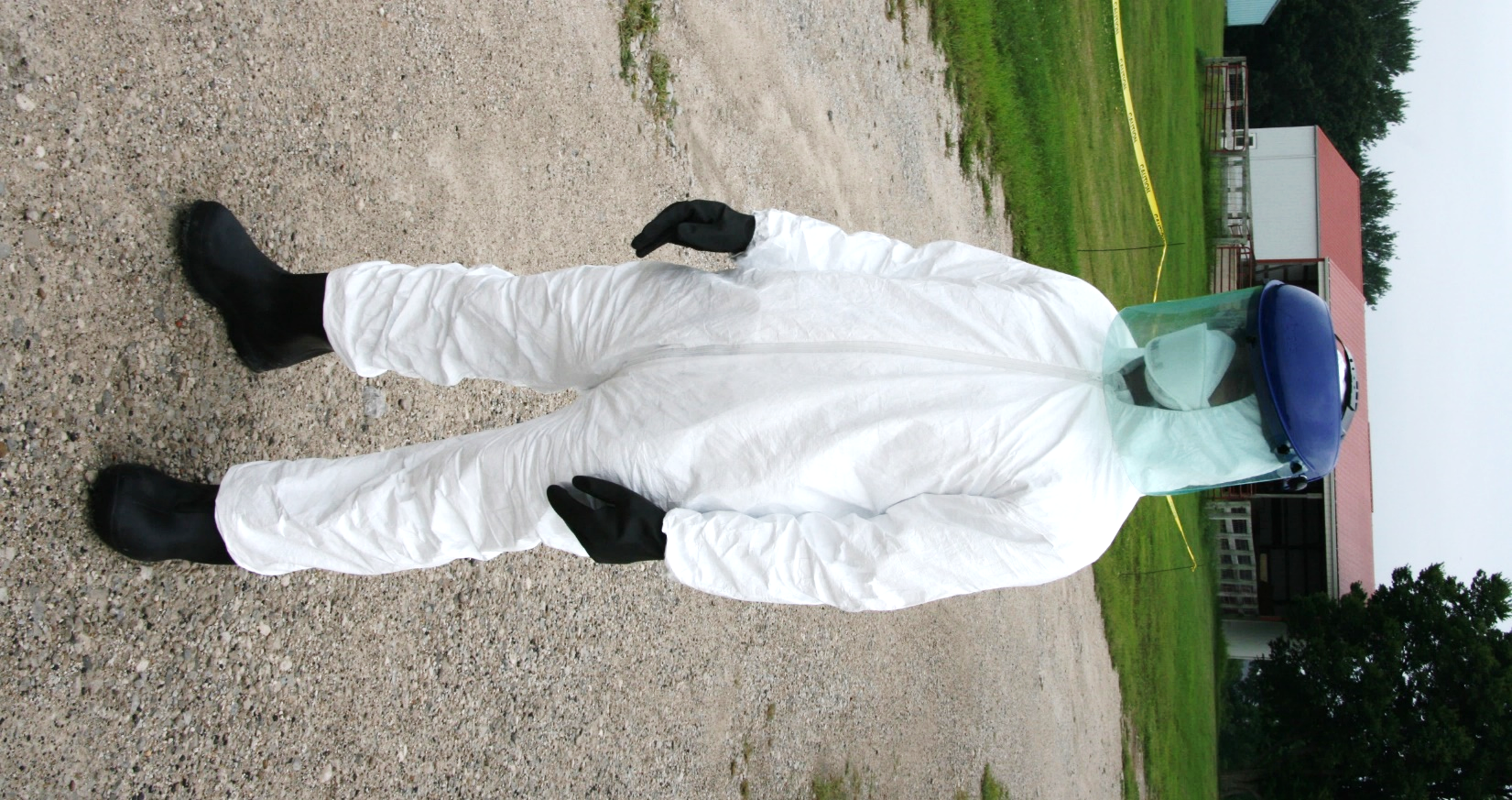 special clothing and equipment wornas a barrier between an individual and a hazard
[Speaker Notes: Personal protective equipment is specialized clothing and equipment worn as a barrier between an individual and a hazard. 

Photo from Andrew Kingsbury/CFSPH]
During Animal Disease Emergencies
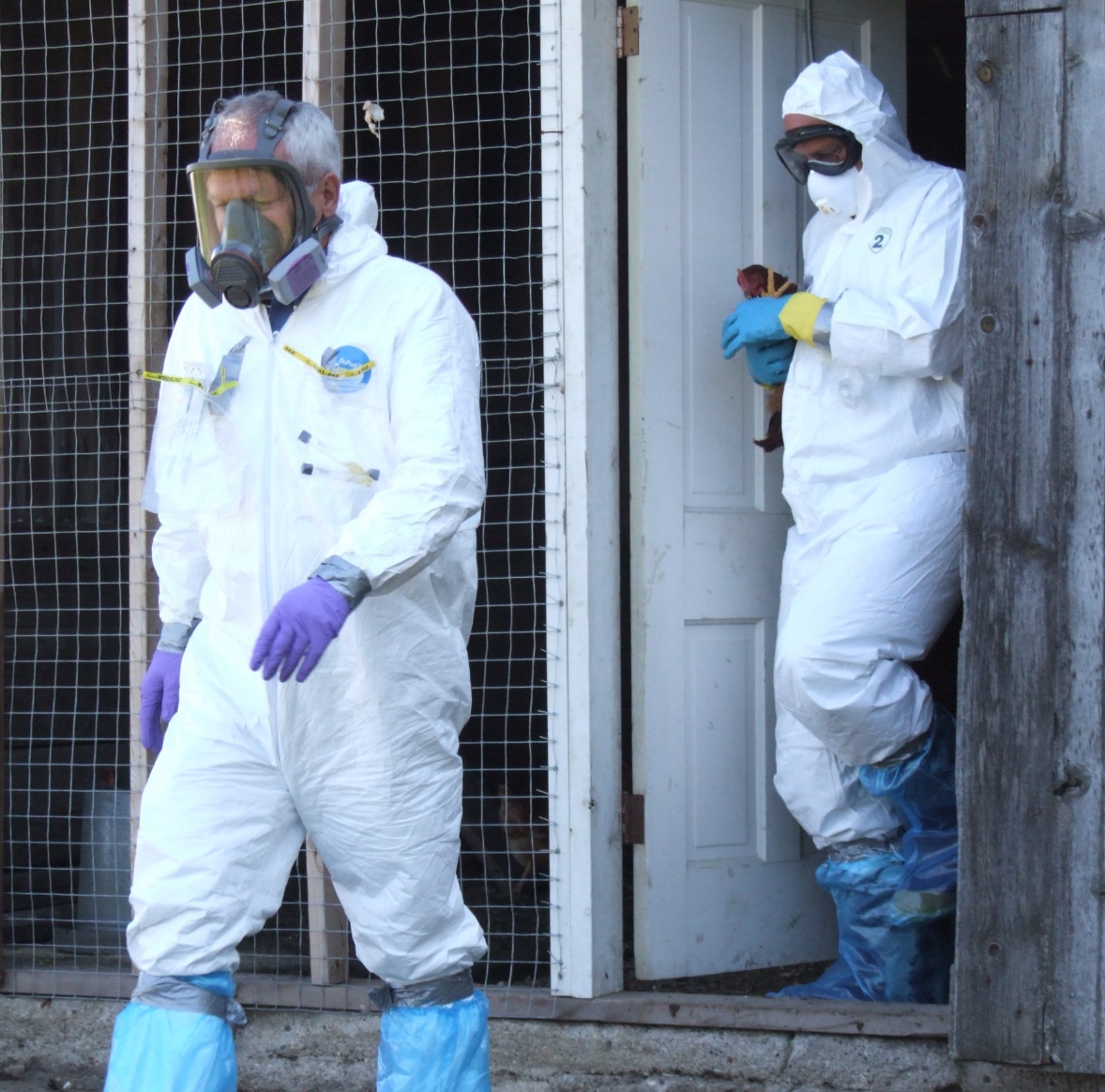 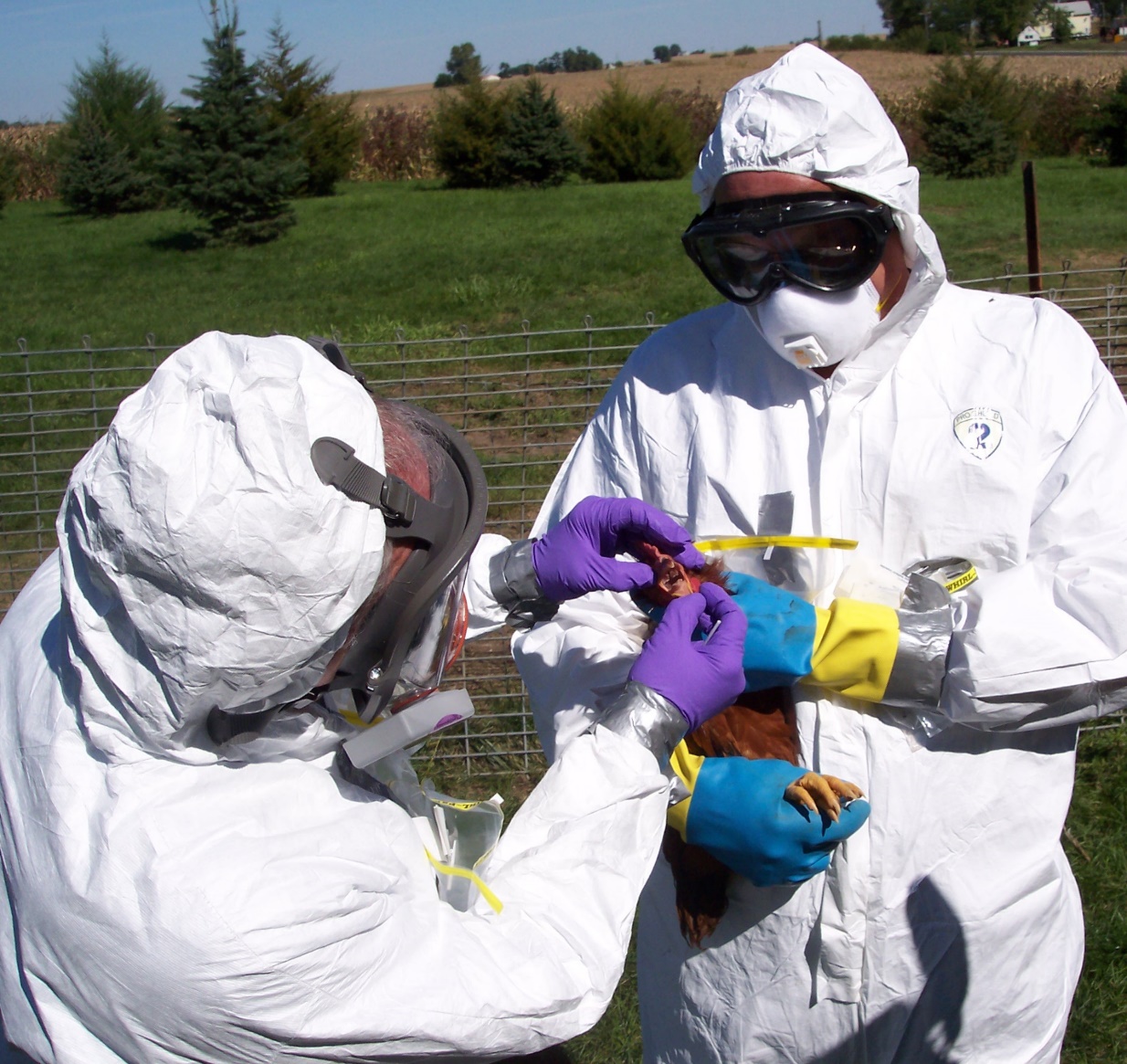 Biosecurity
Responder Protection
[Speaker Notes: During animal disease emergencies, PPE serves two essential purposes: 
Biosecurity: to prevent the spread of disease agents between animals and locations, and 
Responder protection: to protect the responder against potential hazards, such as chemical exposure or zoonotic organisms that can infect people. 

Photos from Jane Galyon/CFSPH]
Types of PPE Protection
Respiratory
Eyes/Face
Skin
[Speaker Notes: PPE provides protective measures for the skin, respiratory system, eyes, and face. 

Photos from Articulate Storyline]
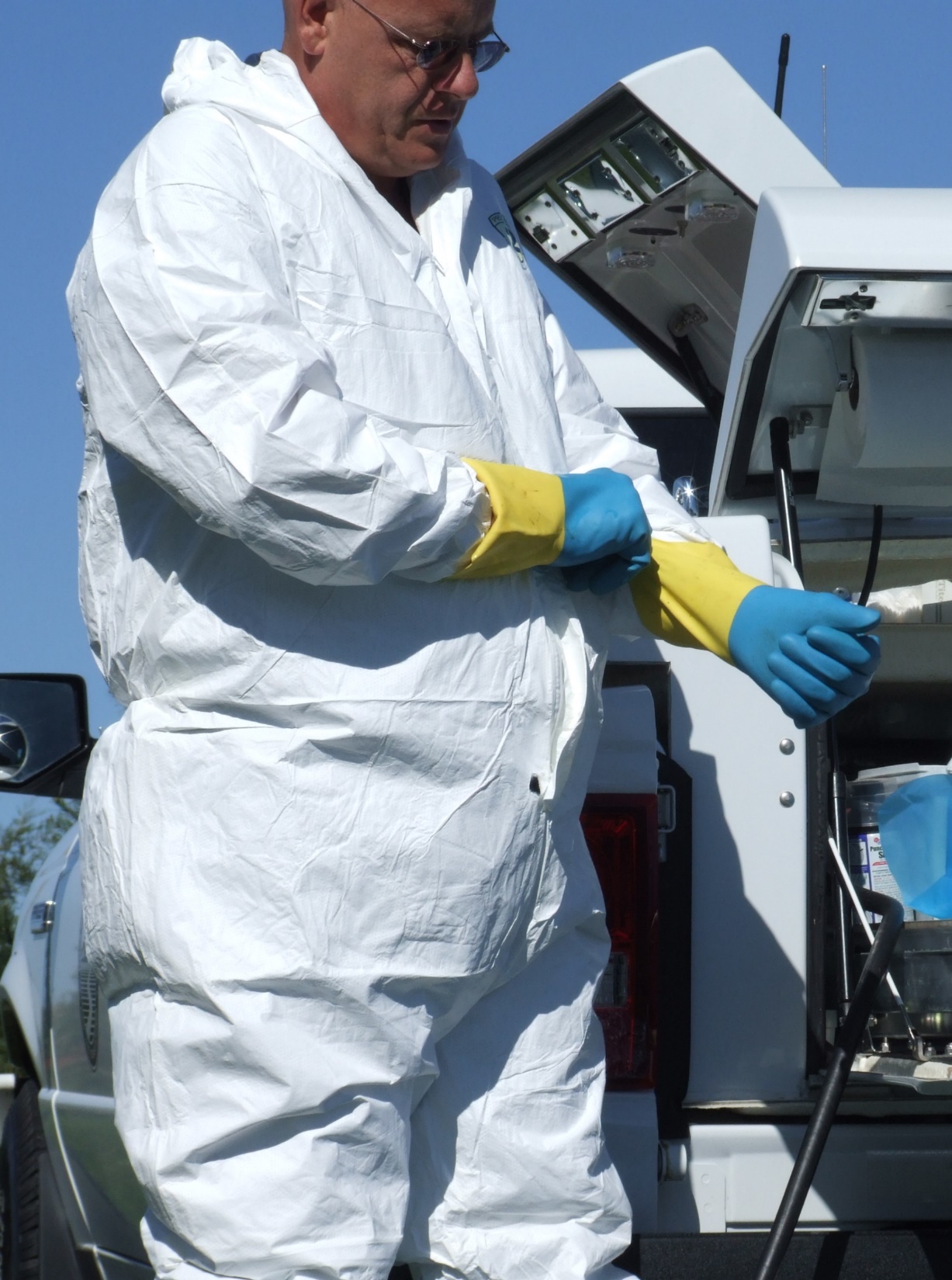 Skin Protection
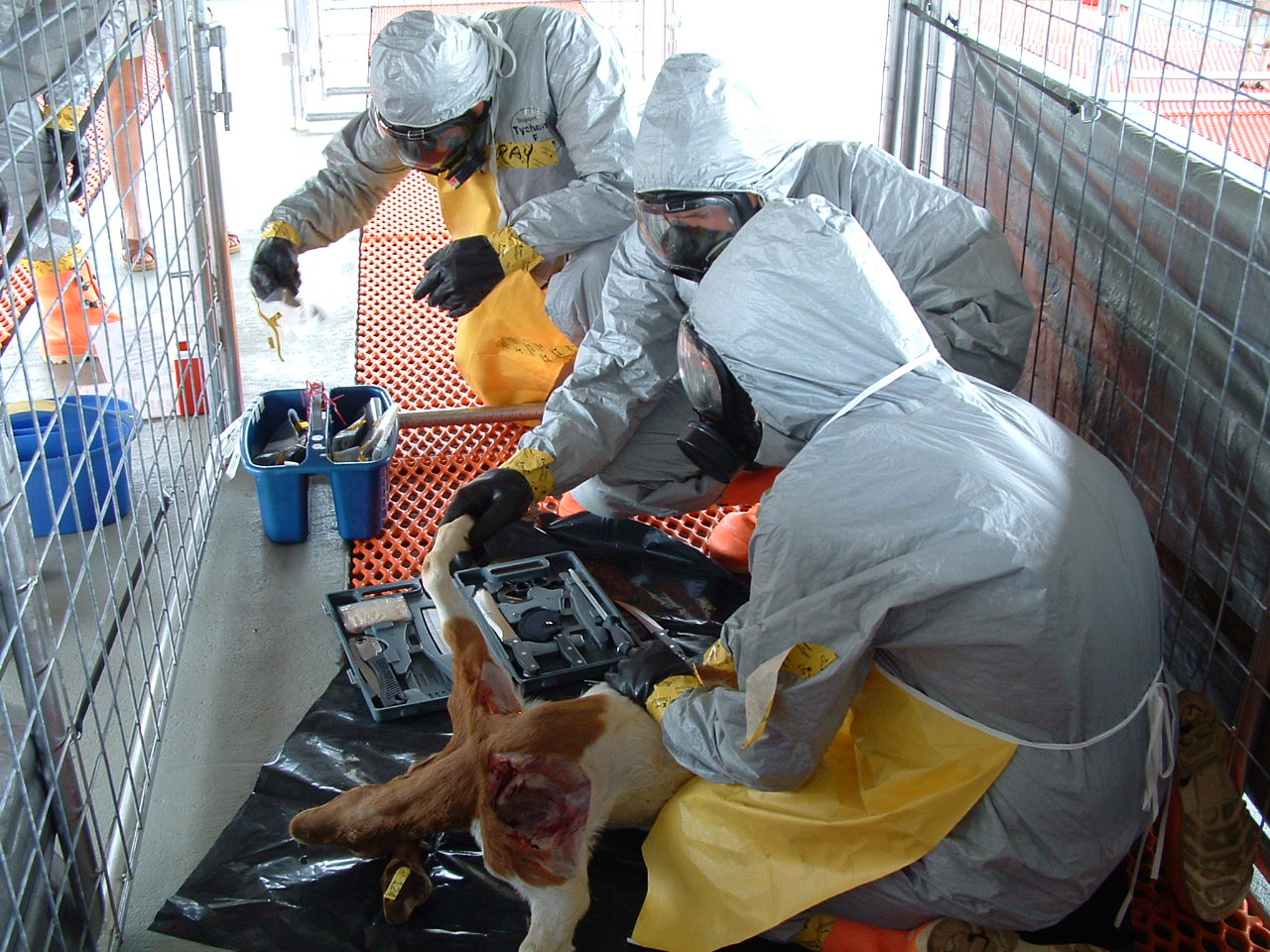 [Speaker Notes: Skin protection will include items such as protective coveralls, aprons, gloves, and footwear, such as rubber boots. These items may need to be fluid-resistant or chemical-resistant.

Photo from Jane Galyon and Tegwin Taylor/CFSPH]
Respiratory Protection
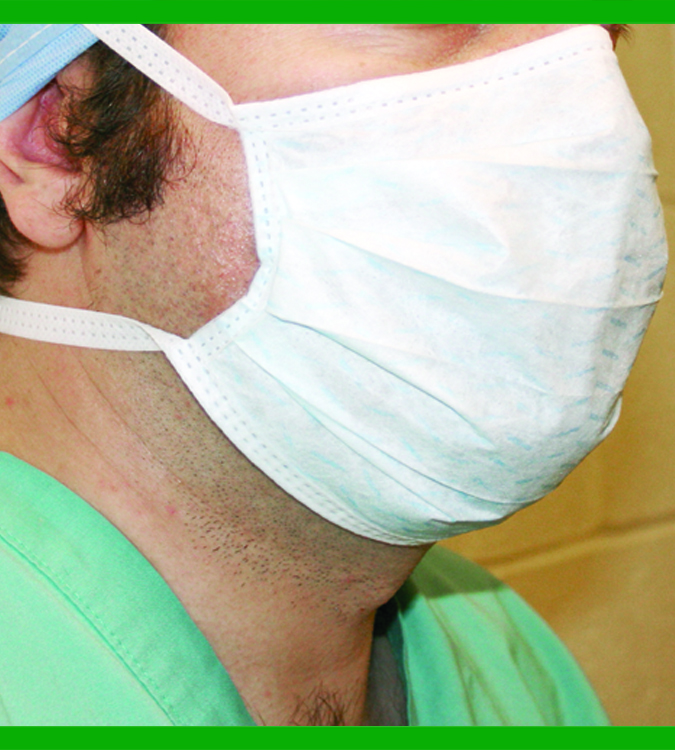 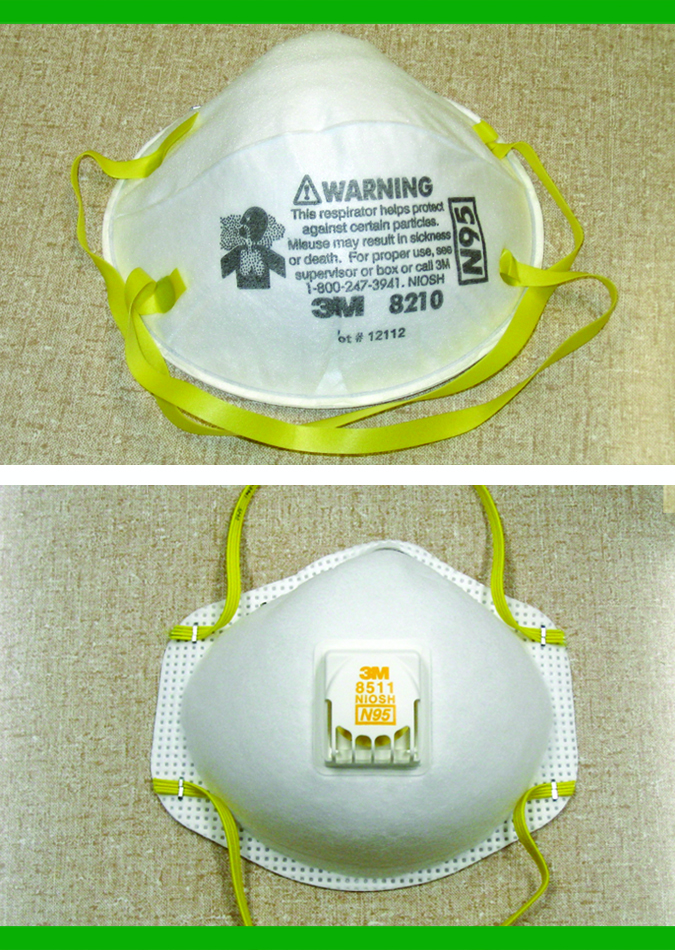 [Speaker Notes: Respiratory protection can include dust or surgical masks, or disposable particulate filtering facepiece respirators, such as an N-95 mask.  

Photos from Dani Ausen/CFSPH]
Respiratory Protection: Higher Level
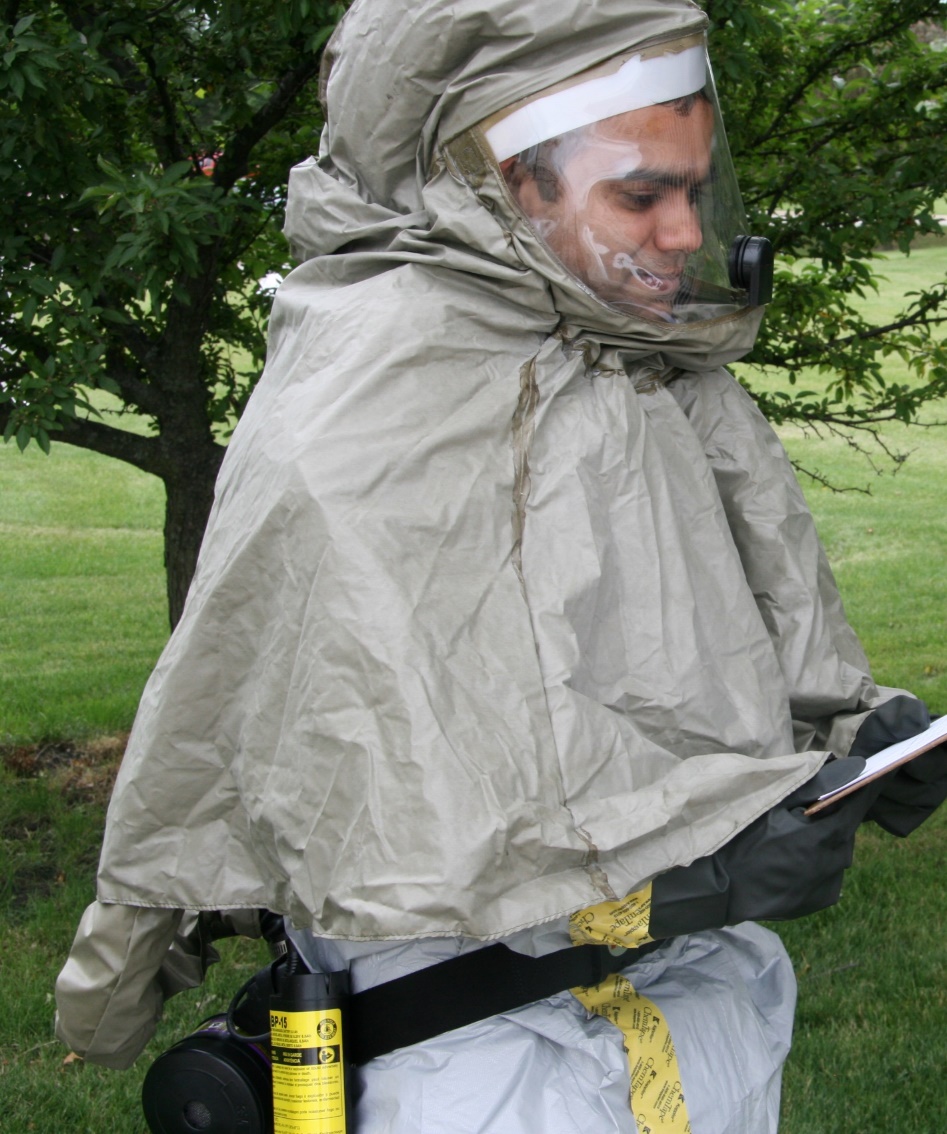 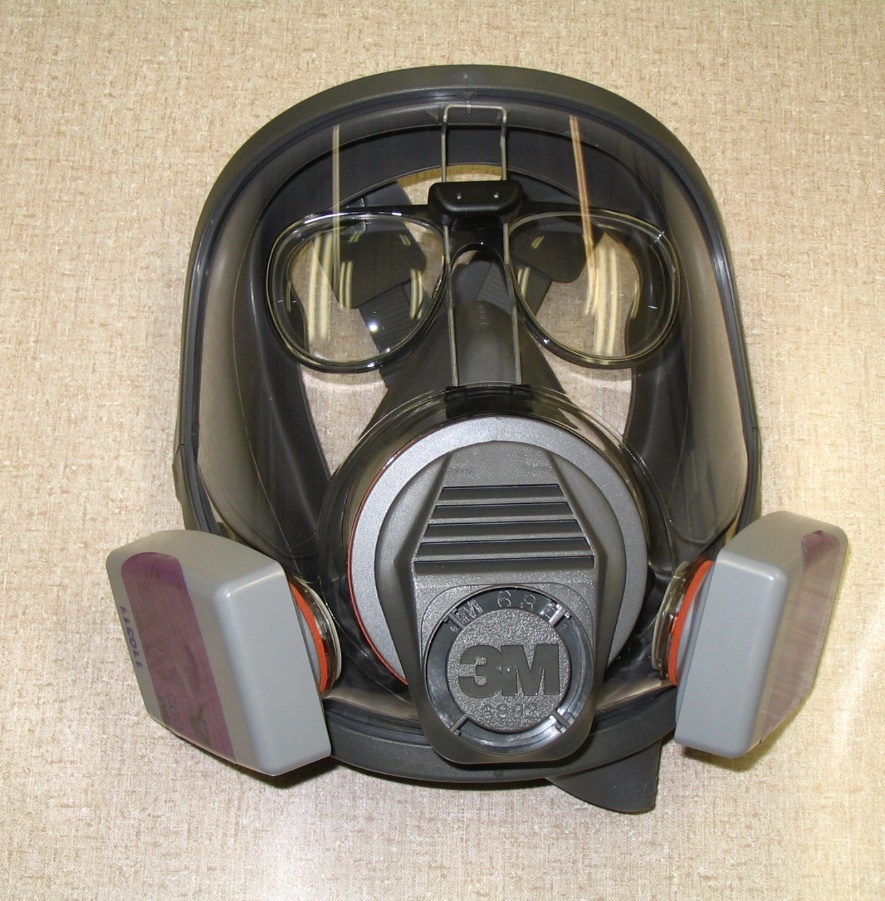 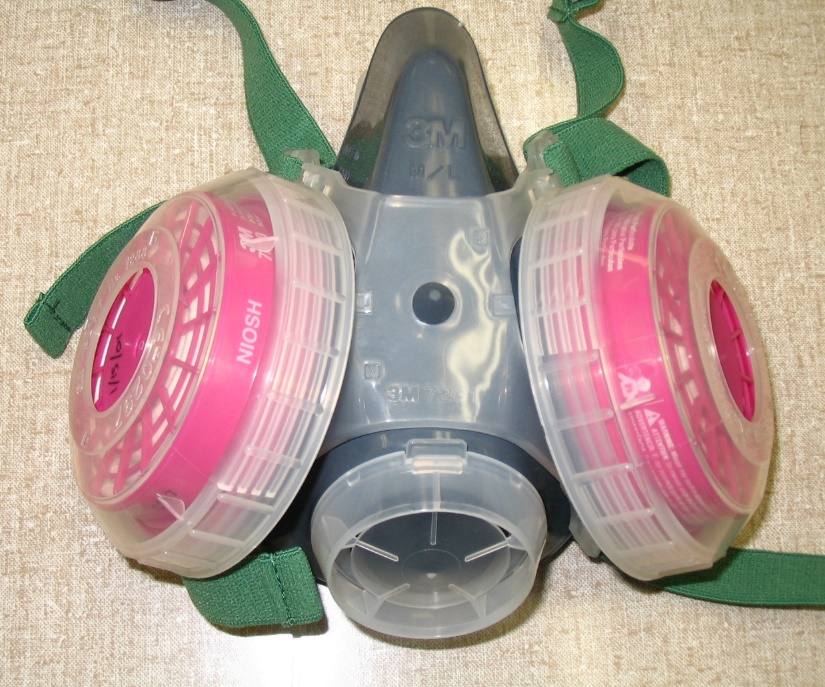 [Speaker Notes: Reusable, air-purifying respirators, which may be half-face or full face, provide additional protection and a self-contained breathing apparatus will be needed for higher protection levels.

Photos from Dani Ausen and Andrew Kingsbury/CFSPH]
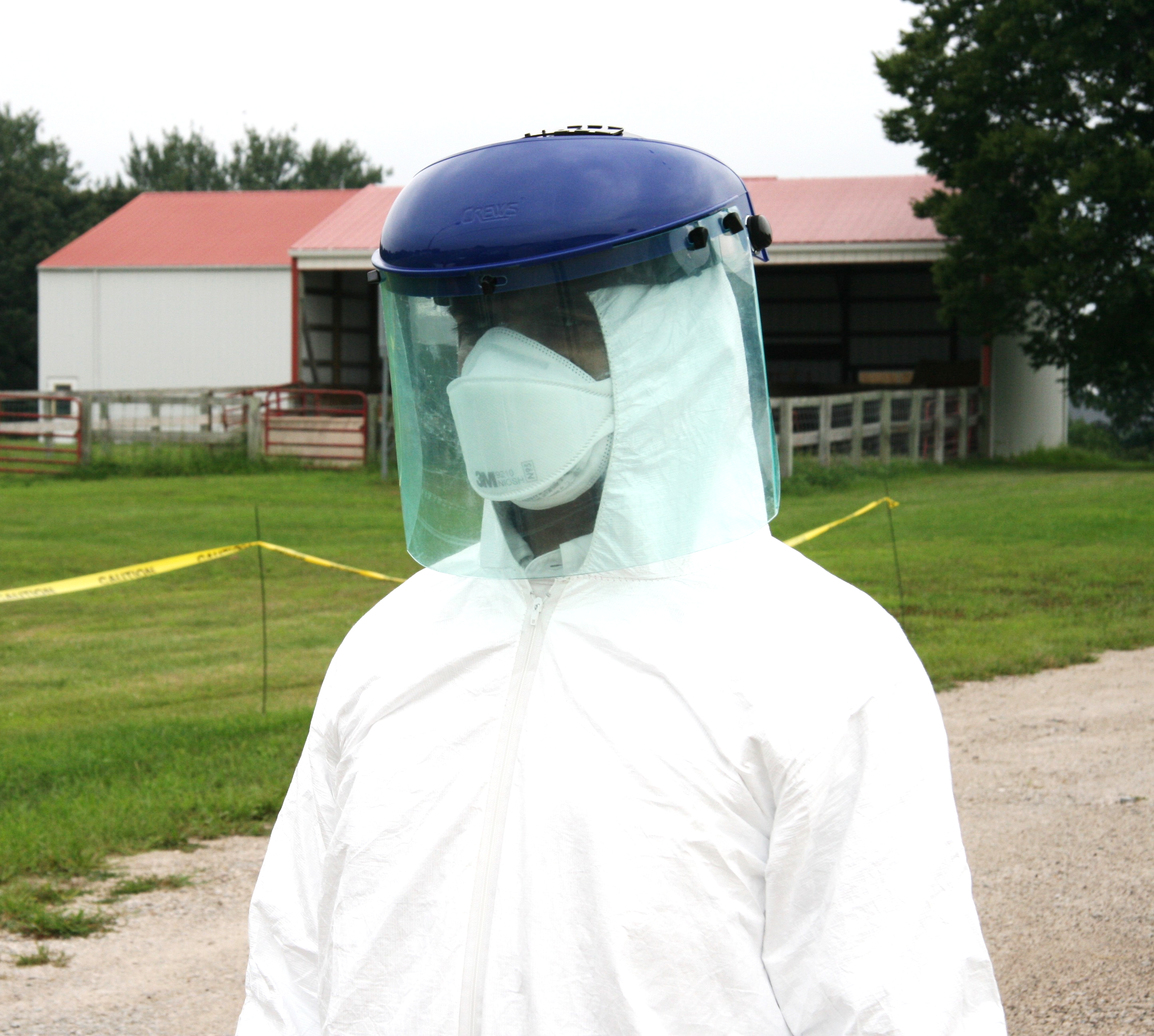 Eyes and Face Protection
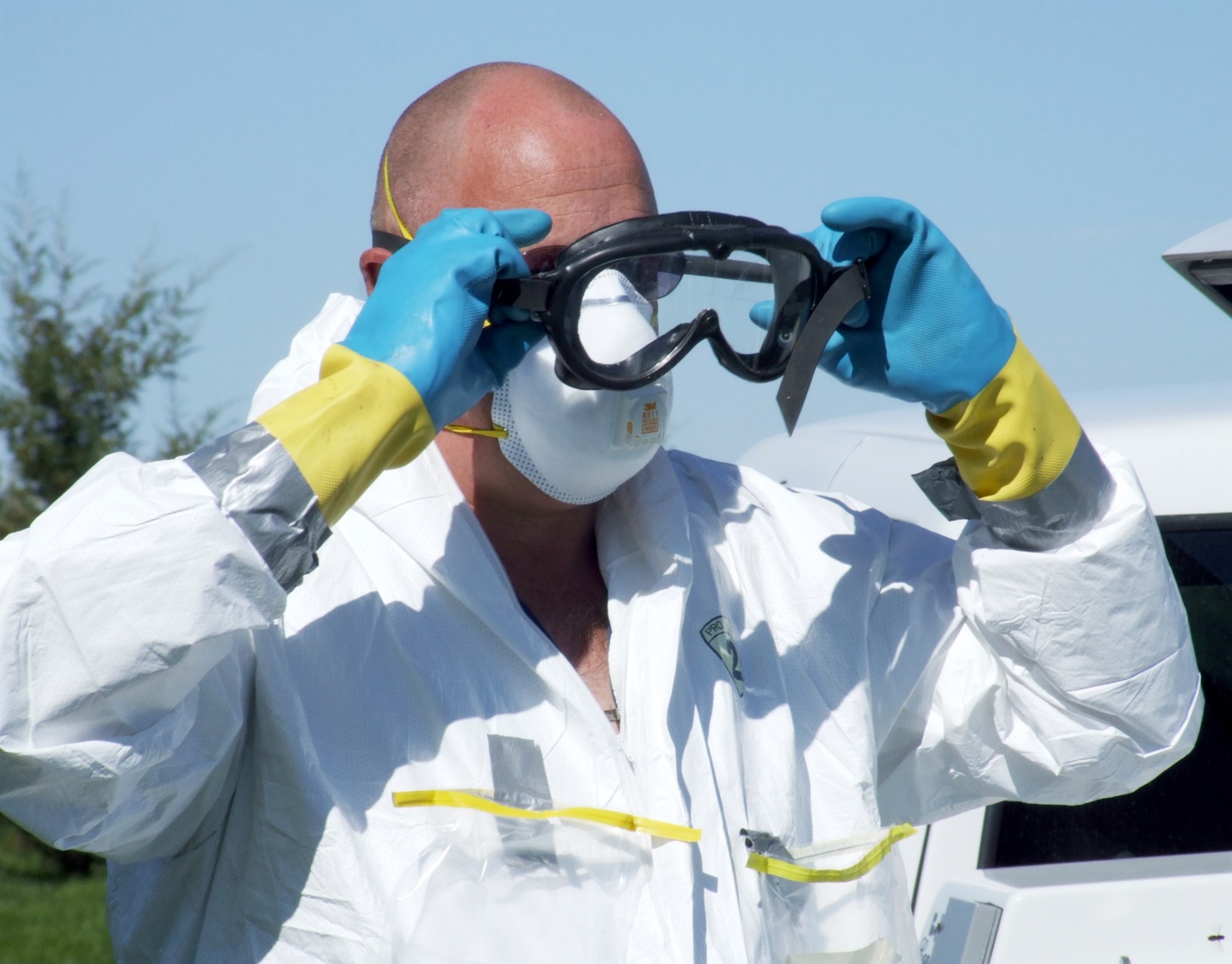 [Speaker Notes: Protection of the eyes and face includes safety glasses or goggles, and in some instances, the addition of a face shield. In some settings, hearing protection, such as ear plugs or ear muffs may be needed.

Photos from Jane Galyon and Andrew Kingsbury/CFSPH]
Levels of PPELevels of Protection
Increasing Level of Risk
Level A
Level A
Highest level of protection
Level B
Level C
Level D
Level D
Lowest level of protection
[Speaker Notes: All these items are combined into four levels of PPE - Levels A, B, C, and D. Different levels of PPE may be needed depending on the situation, disease risks, and tasks performed. Level D is the lowest level of protection, while Level A is the highest.]
Levels of PPE
Increasing Level of Risk
Level A
Requires more specialized equipment (e.g., air-purifying respirators or SCBA)
Level B
Level C
Generally used for animal disease emergencies
Level D
[Speaker Notes: Levels A and B are used when expanded levels of protection are required, such as for certain disinfectant chemicals or highly zoonotic pathogens and involve the use of specialized equipment such as air-purifying respirators, a self-contained breathing apparatus, or encapsulating chemical protective suits. 

Levels C and D are sufficient for most animal health emergency response activities and will be described next in this training video.]
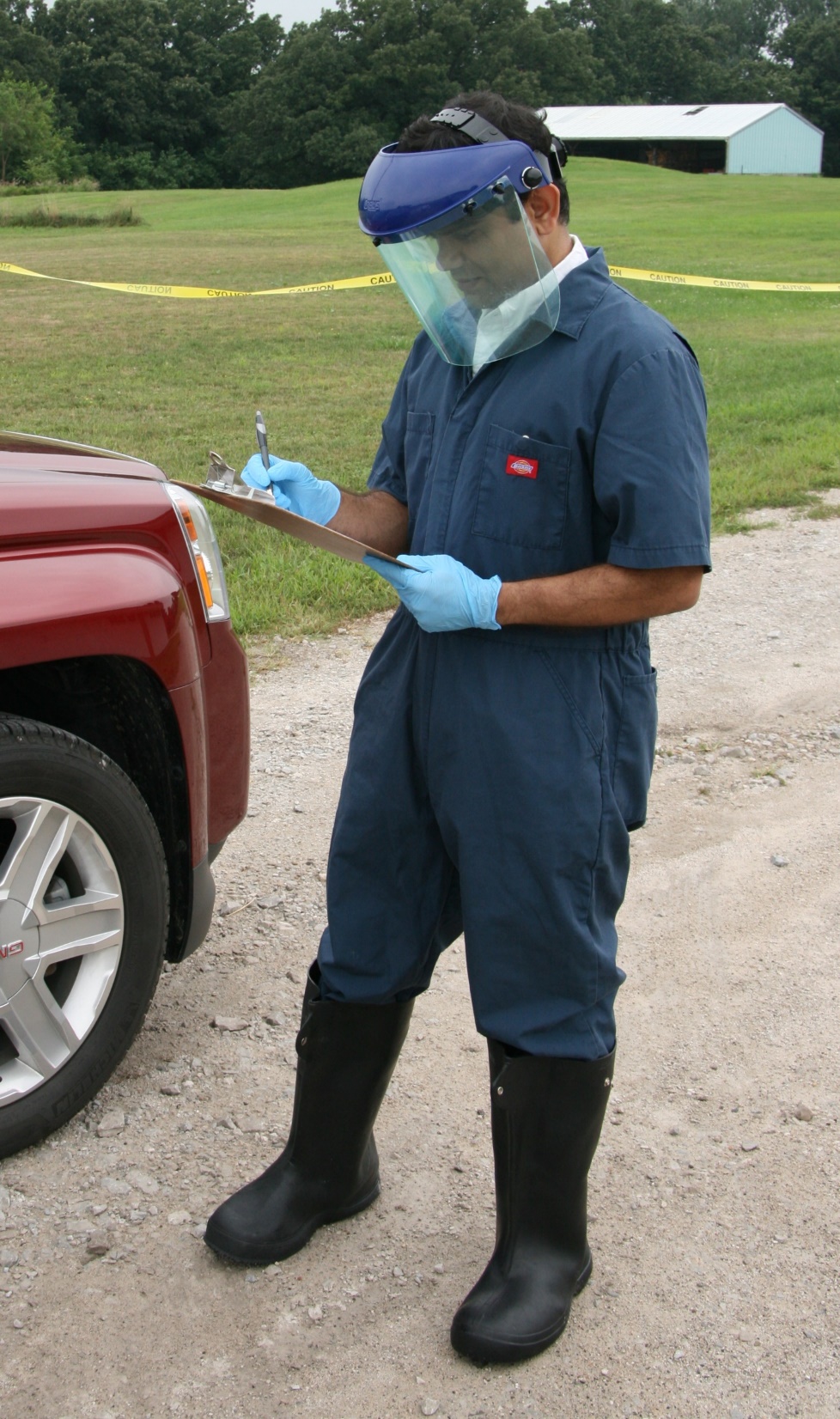 Level D
Level D
Worn when there is no risk of skin contamination, respiratory threat or hazardous material contact

Cloth coveralls or street clothes
No to low respiratory protection
Optional:
Gloves, goggles, face shields
[Speaker Notes: Level D is worn when there is no risk of skin contamination, respiratory threat, or hazardous material contact. It is generally worn by those onsite who will not have direct contact with animals, animal waste or products, or responders exiting the response site. It includes minimal skin protection, such as cloth coveralls or street clothing, and no to low respiratory protection, such as surgical or dust masks. Gloves, goggles, or face shields are optional, depending on the tasks performed. 

Photo from Andrew Kingsbury/CFSPH]
Level C
Level C
Worn when infectious agent, airborne substance or chemical exposure is known or expected 
Fluid-resistant or chemical-resistant coveralls
Filtering or air-purifying respirator
Goggles and face shield
Chemical-resistant footwear and gloves
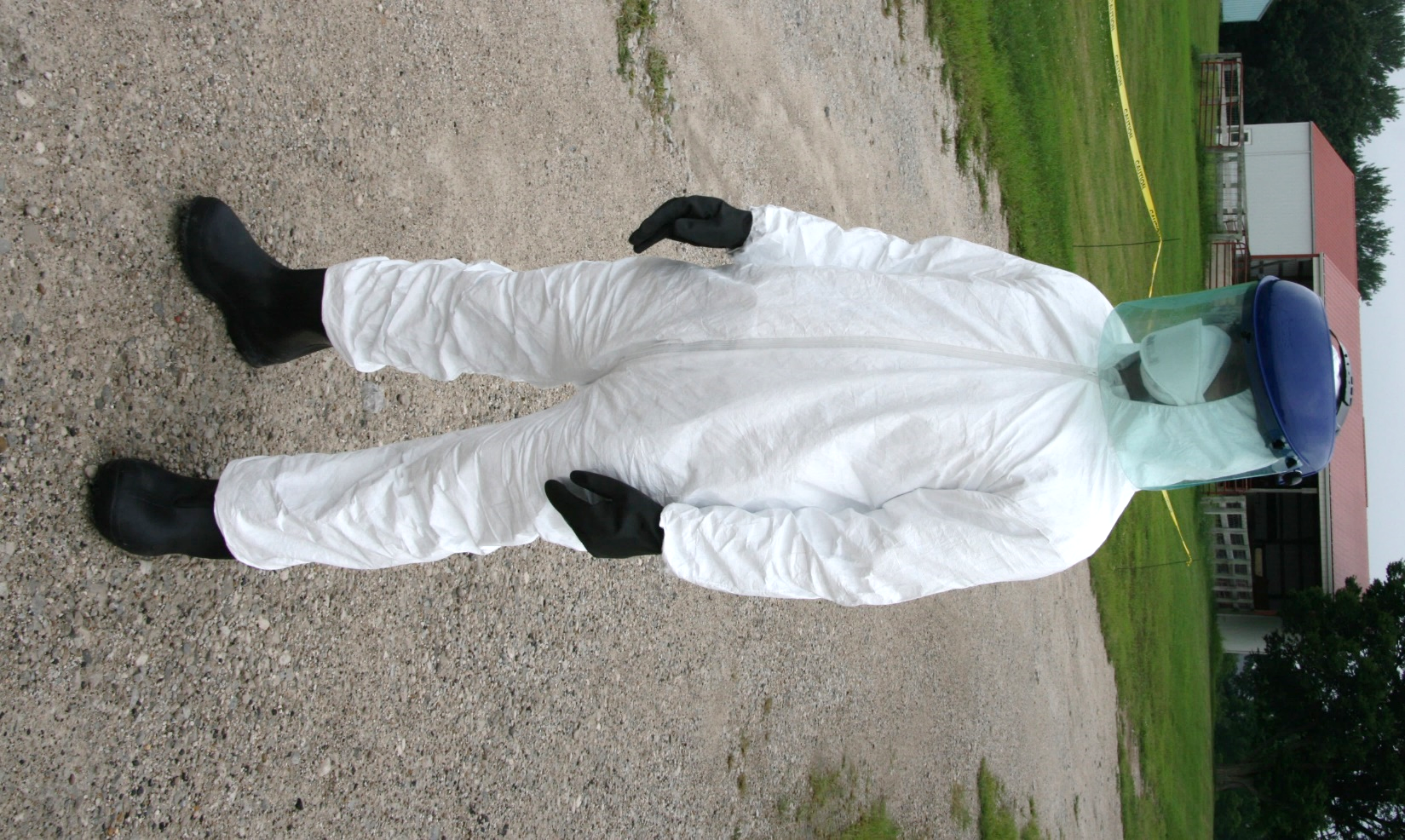 [Speaker Notes: Level C is used when an infectious agent, airborne substance or chemical exposure is known or expected. Responders working with or around animals, animal waste or products, such as milk or eggs, or other potentially contaminated items, should wear this level of PPE. It includes fluid-resistant or chemical resistant coveralls, filtering or air-purifying respirators, protection for the eyes and face, and chemical-resistant footwear and gloves. 

Photo from Andrew Kingsbury/CFSPH]
Determining Level of Protection
Incident Commander
LiaisonOfficer
SafetyOfficer
Public Information Officer
Operations Section
Planning Section
Logistics Section
Finance/ Administration Section
[Speaker Notes: During response situations, the Incident Commander or Safety Officer will determine the level of protection needed for tasks performed.]
Key Points
Always verify the required level of PPE when you report to a response situation.

Only wear PPE for which you have been thoroughly trained, medically cleared to use, and fit tested to wear.
[Speaker Notes: Always verify the required level of PPE when you report to a response situation.
Only wear PPE for which you have been thoroughly trained, medically cleared to use, and fit tested to wear.]
Additional PPE Videos
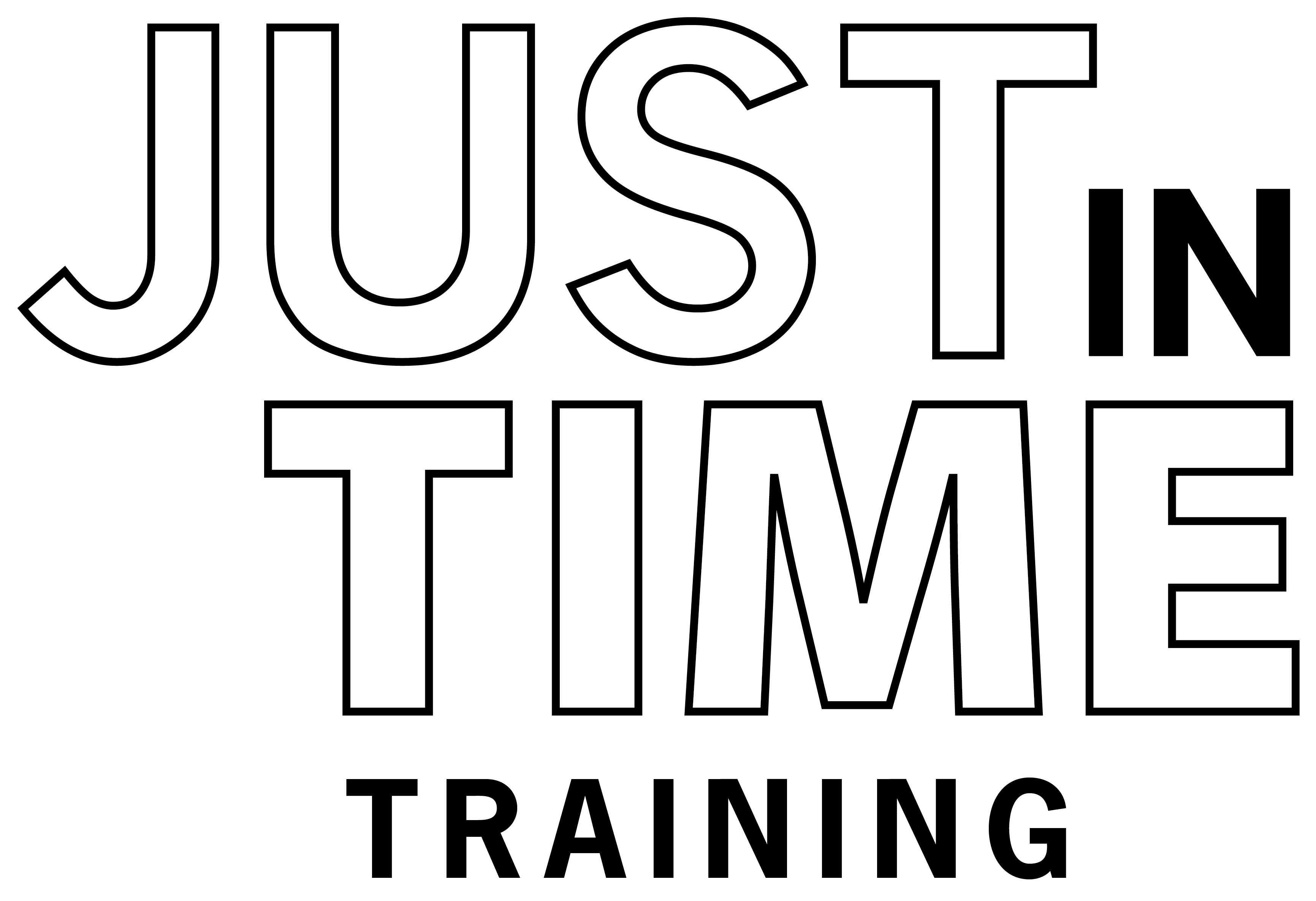 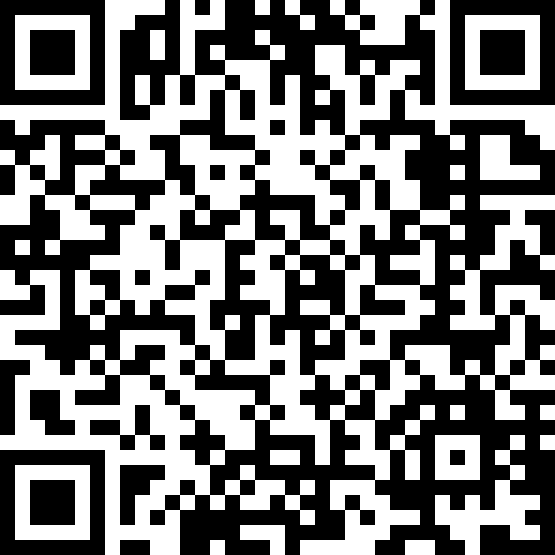 [Speaker Notes: For more information on PPE use during animal health emergencies, including proper donning and doffing, and safety considerations, follow this QR code to the Just in time Training website.]
Acknowledgements
Development of this material was made possible through a grant provided to the Center for Food Security and Public Health at Iowa State University, College of Veterinary Medicine from the U.S. Department of Agriculture (USDA) Animal and Plant Health Inspection Service through the National Animal Disease Preparedness and Response Program (NADPRP)
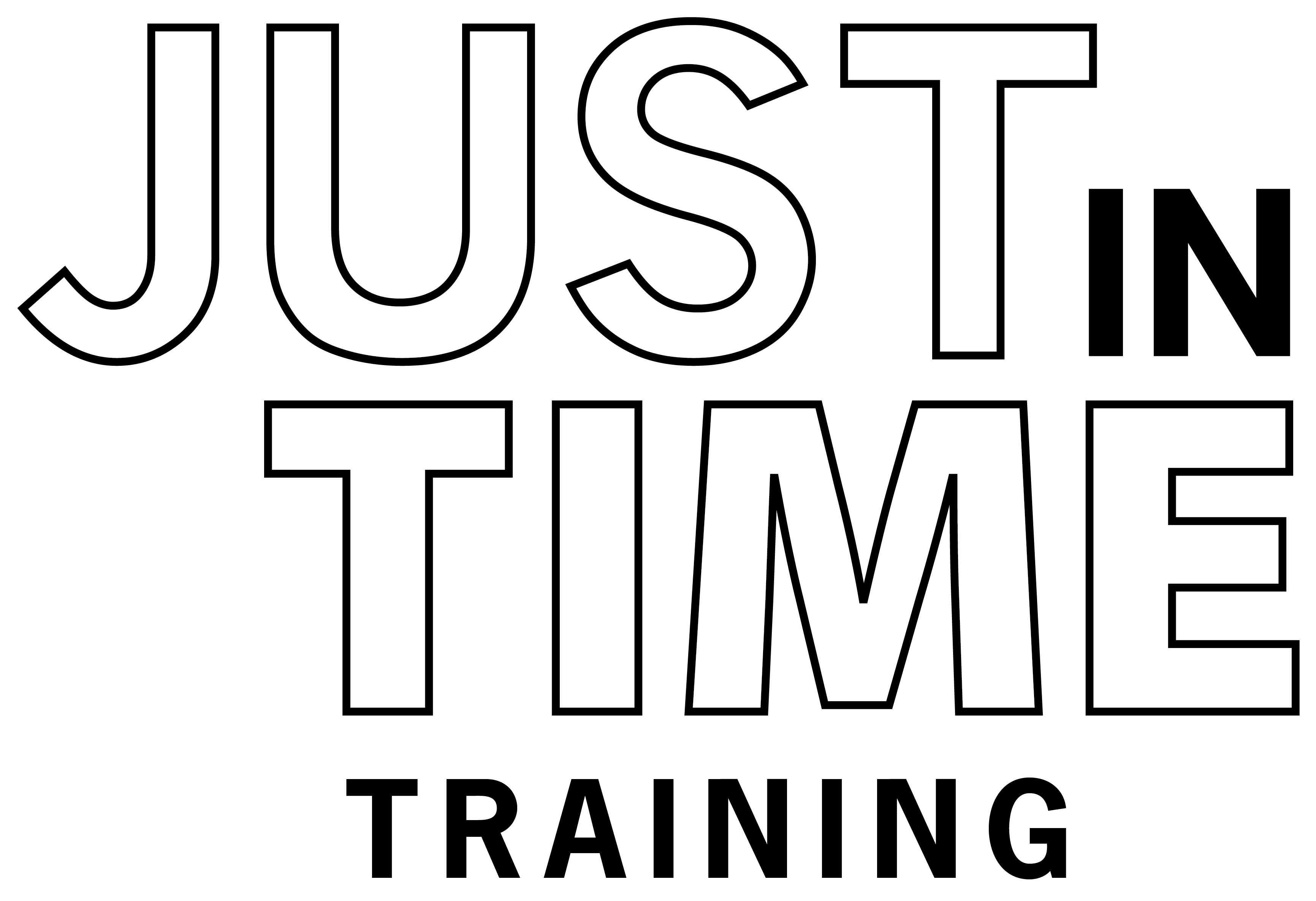 [Speaker Notes: Development of this material was made possible through a grant provided to the Center for Food Security and Public Health at Iowa State University, College of Veterinary Medicine from the U.S. Department of Agriculture Animal and Plant Health Inspection Service through the National Animal Disease Preparedness and Response Program.]